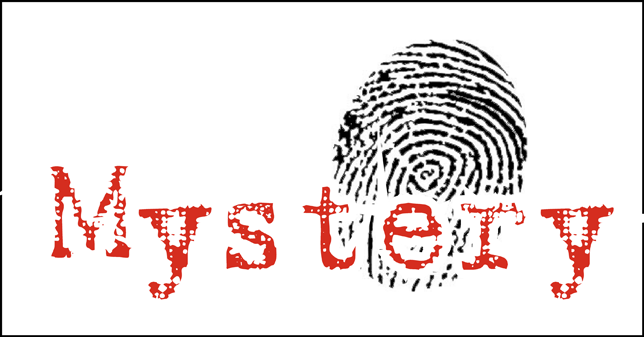 Murder InkCriteria for a Good Mystery
Mystery Writers of America
It should have positive moral value.
2. It should involve the reader in puzzle solving.
3. It should give complete consideration and treatment of the five W’s and H (Who, What, When, Where, Why, and How) and leave none of these unsolved at the end.
4. There should be no occult or fantastic solutions.
5. Only one murderer or criminal should emerge at the end (suspicions of others, perhaps) and must be a main character (suspicions of minor characters all right).
6. If a murder occurs, it must not prove to be death by a natural cause, real accident, or suicide in the end.
7. The author must be honest with the reader, playing no tricks such as concealing evidence, etc.  The reader must know everything the narrator knows.